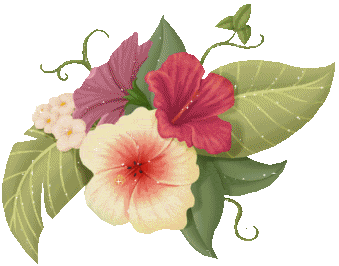 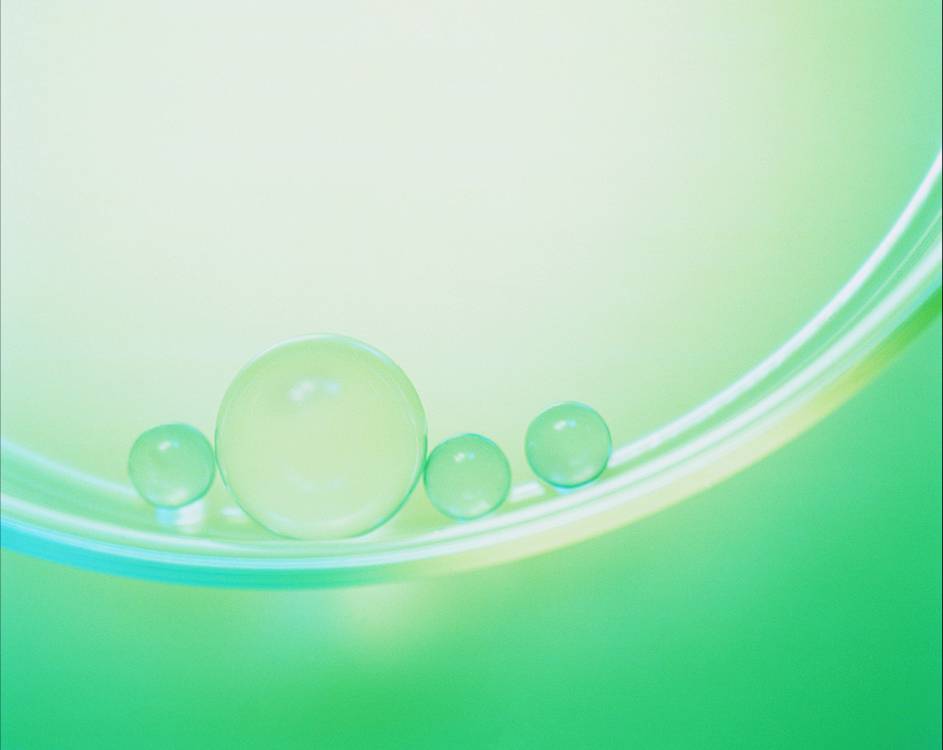 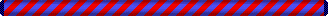 TRƯỜNG TH SỐ 2 TÂY GIANG
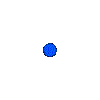 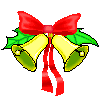 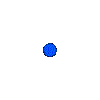 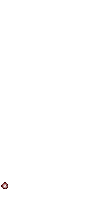 KHOA HỌC
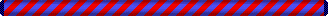 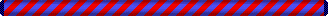 Lớp: 5
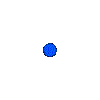 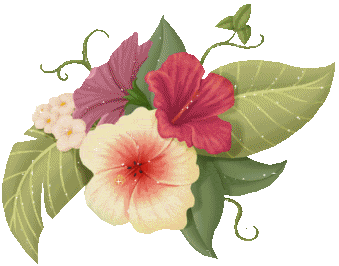 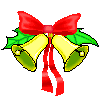 Giáo viên: Nguyễn Thị Ngọc Huy
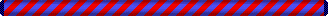 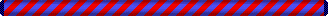 KHOA HỌC:
* KHỞI ĐỘNG:
2.Việc phá rừng dẫn đến những hậu quả gì?
1.  Nêu các nguyên nhân khiến rừng bị tàn phá?
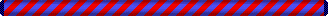 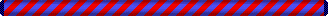 Việc phá rừng ồ ạt làm cho:
 Khí hậu bị thay đổi; lũ lụt, hạn hán xảy ra thường xuyên.
 Đất bị xói mòn trở nên bạc màu.
 Động vật và thực vật quý hiếm giảm dần, một số loài bị 
tuyệt chủng và một số loài có nguy cơ bị tuyệt chủng.
- Có nhiều lí do khiến rừng bị tàn phá: Đốt rừng làm 
nương rẫy; lấy củi, đốt than, lấy gỗ làm nhà, đóng 
đồ dùng,…; phá rừng để lấy đất làm nhà, làm đường,…
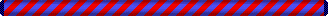 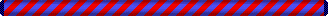 KHOA HỌC:
TÁC ĐỘNG CỦA CON NGƯỜI ĐẾN MÔI TRƯỜNG  ĐẤT
* KHÁM PHÁ:
HOẠT ĐỘNG: 1
1. NGUYÊN NHÂN ĐẤT TRỒNG BỊ THU HẸP.
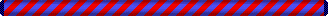 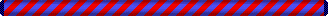 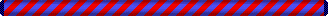 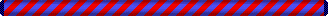 KHOA HỌC:          
TÁC ĐỘNG CỦA CON NGƯỜI ĐẾN MÔI TRƯỜNG  ĐẤT
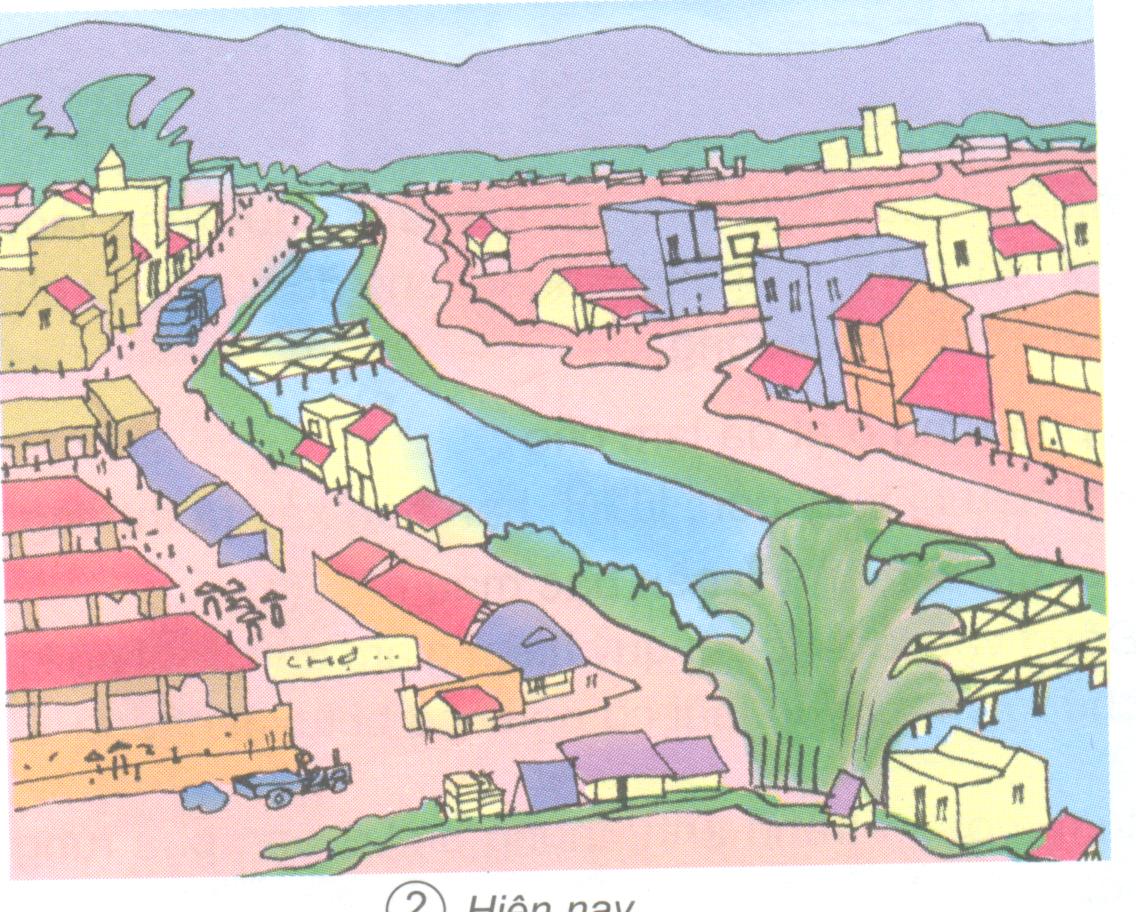 Quan sát tranh trả lời câu hỏi
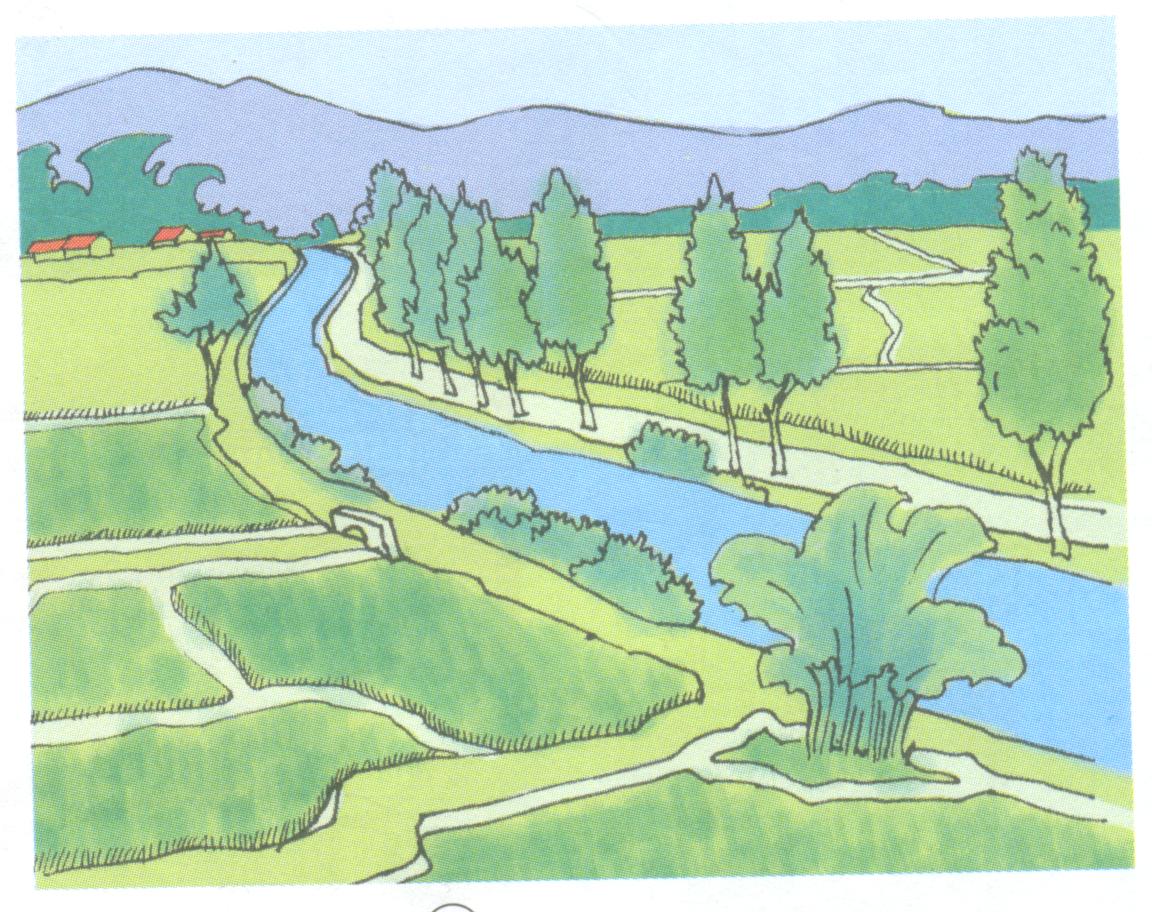 Theo bạn con người sử dụng
 đất trồng vào những công việc gì?
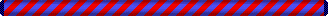 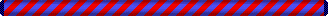 Hiện nay
Trước kia
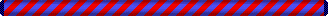 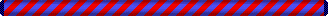 KHOA HỌC:          
TÁC ĐỘNG CỦA CON NGƯỜI ĐẾN MÔI TRƯỜNG  ĐẤT
- Em có nhận xét gì về nhu cầu sử dụng đất của con người trước kia so với hiện nay?
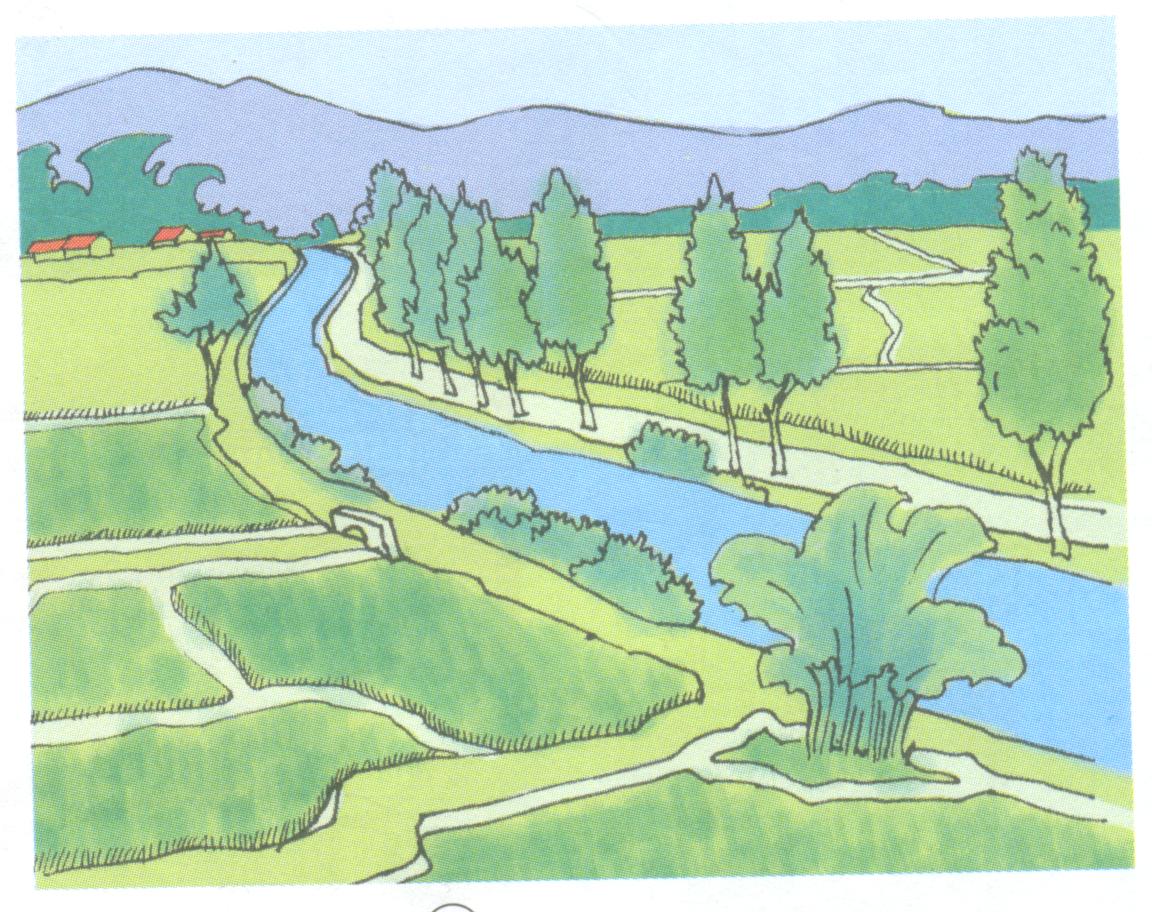 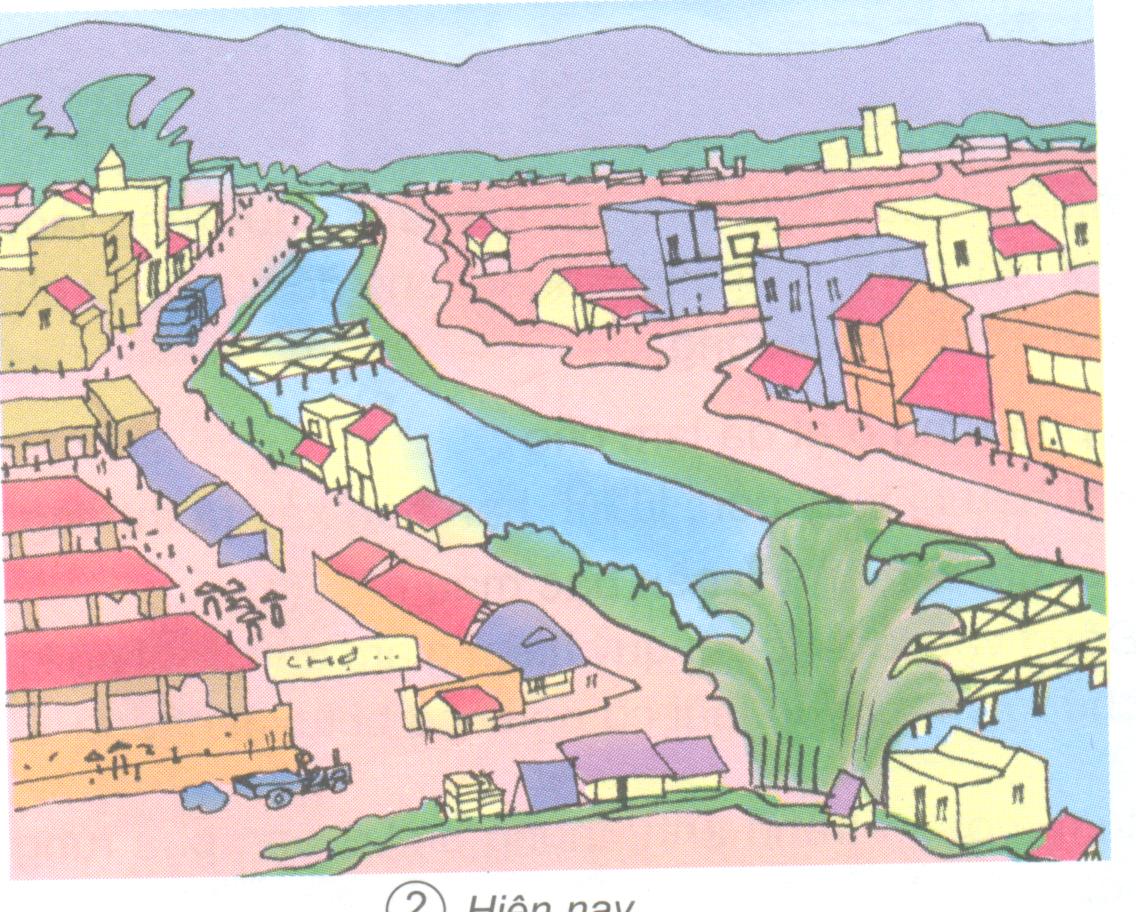 Hiện nay
Trước kia
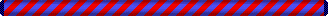 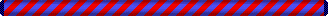 Có sự thay đổi lớn
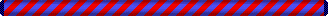 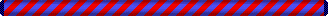 Một số dẫn chứng về nhu cầu sử dụng đất thay đổi.
- Nguyên nhân nào dẫn đến sự thay đổi nhu cầu sử dụng đó?
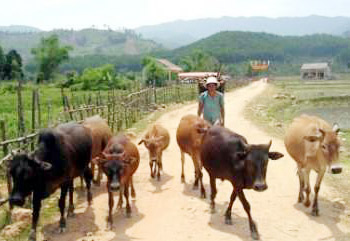 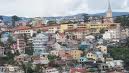 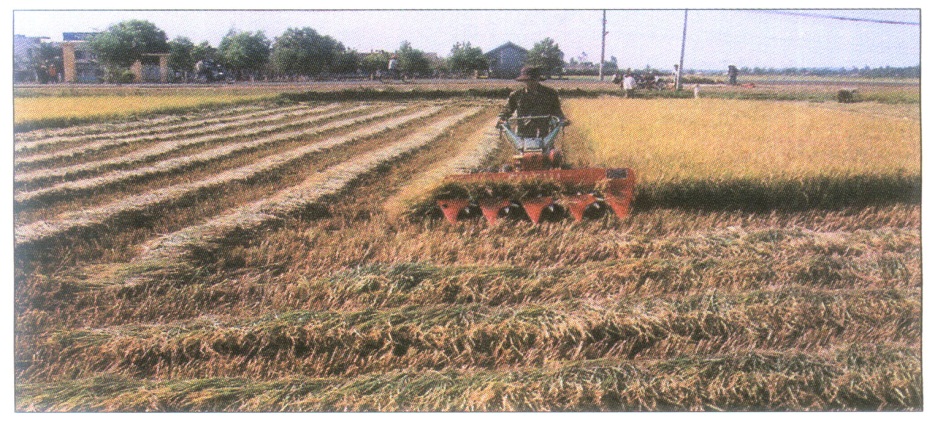 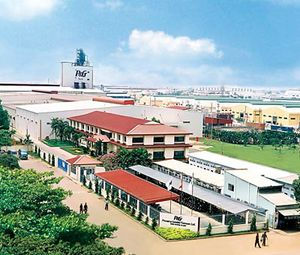 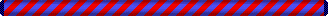 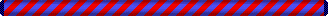 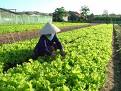 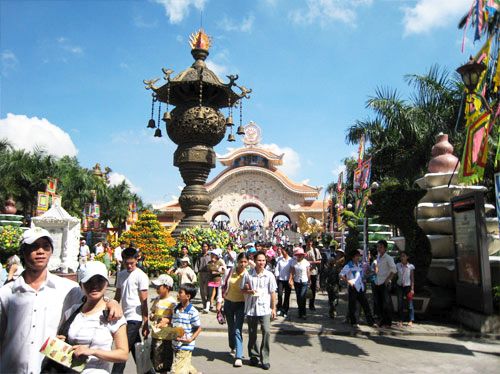 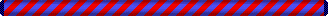 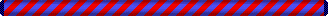 KHOA HỌC:          
TÁC ĐỘNG CỦA CON NGƯỜI ĐẾN MÔI TRƯỜNG  ĐẤT
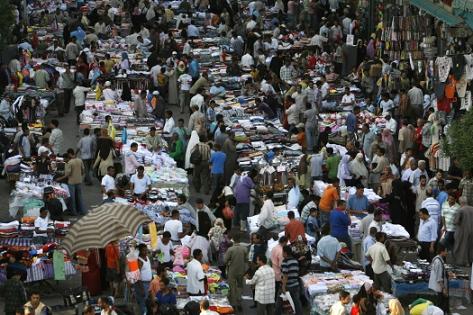 Nhà cửa mọc lên san sát
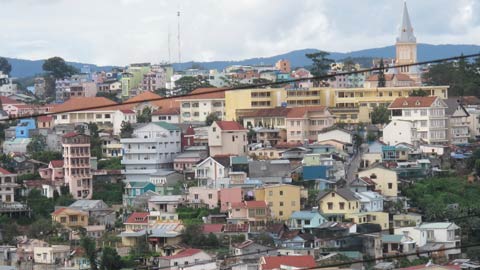 Kết luận: Nguyên nhân chính dẫn đến diện tích đất trồng ngày càng bị thu hẹp là do dân số tăng nhanh, con người cần nhiều diện tích đất ở hơn. Ngoài ra, khoa học kĩ thuật phát triển, đời sống con người nâng cao cũng cần diện tích đất vào những việc khác như thành lập các khu vui chơi giải trí, phát triển công nghiệp, giao thông….
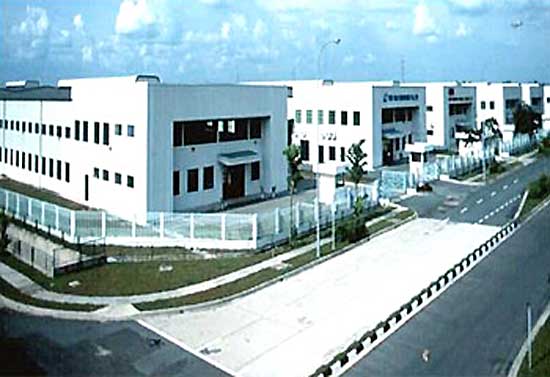 Nhiều nhà máy xí nghiệp mọc lên
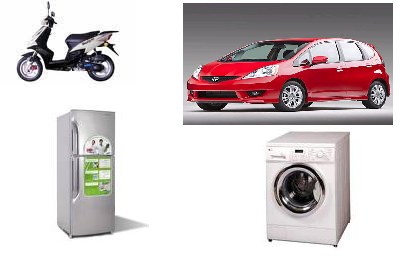 Có nhiều khu vui chơi giải trí
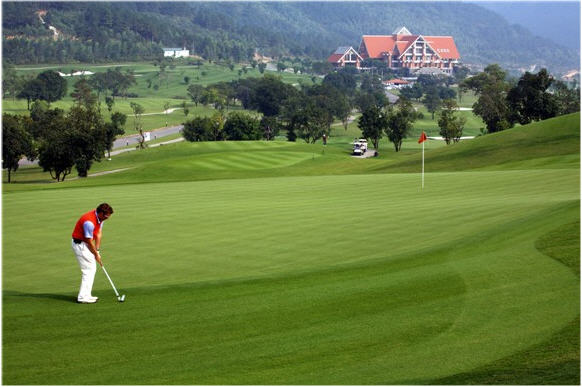 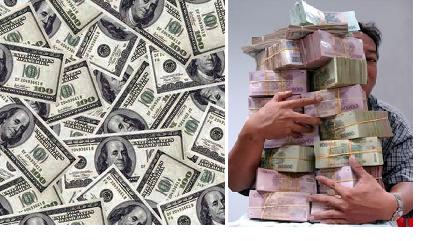 - Nguyên nhân dẫn đến sự thay đổi nhu cầu sử dụng đất.
Dân số tăng
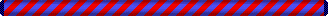 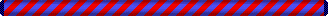 Nhà máy, xí nghiệp mọc lên
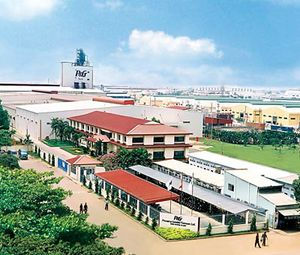 KHKT phát triển
Đời sống con người
 ngày nâng cao
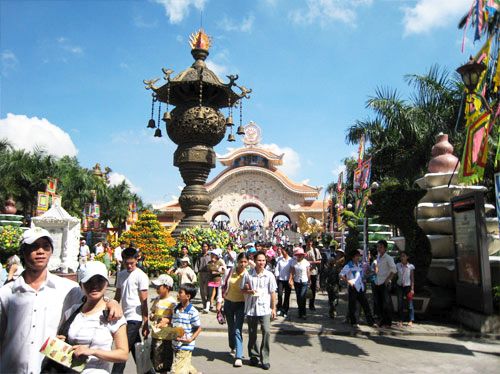 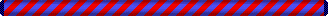 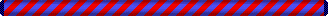 KHOA HỌC:          
TÁC ĐỘNG CỦA CON NGƯỜI ĐẾN MÔI TRƯỜNG  ĐẤT
I. Nguyên nhân đất trồng bị thu hẹp.
+  Dân số tăng          
 +  Khoa học, kĩ thuật phát triển        

 +  Đời sống được nâng cao
Nhu cầu chỗ ở tăng.
Đất trồng bị thu hẹp
Nhiều nhà máy, xí nghiệp                                      
  mọc lên.
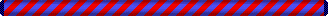 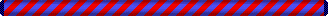 Có nhiều khu vui chơi, giải trí.
- Việc con người sử dụng đất trồng để xây dựng nhà ở, nhà máy,
 xí nghiệp, khu vui chơi, giải trí có ảnh hưởng gì đến diện tích
 đất trồng ?
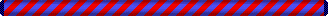 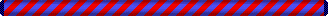 KHOA HỌC:          
TÁC ĐỘNG CỦA CON NGƯỜI ĐẾN MÔI TRƯỜNG  ĐẤT
* HOẠT ĐỘNG: 2
ĐẤT TRỒNG BỊ SUY THOÁI.
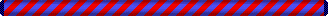 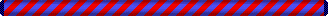 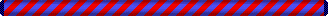 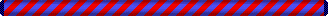 KHOA HỌC:          
TÁC ĐỘNG CỦA CON NGƯỜI ĐẾN MÔI TRƯỜNG  ĐẤT
Thảo luận nhóm đôi /    3 phút
Nêu tác hại của việc sử dụng phân bón hoá 
học, thuốc trừ sâu,…đối với môi trường đất?
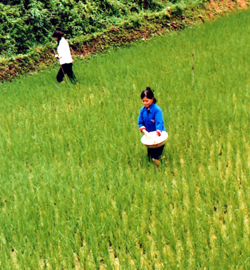 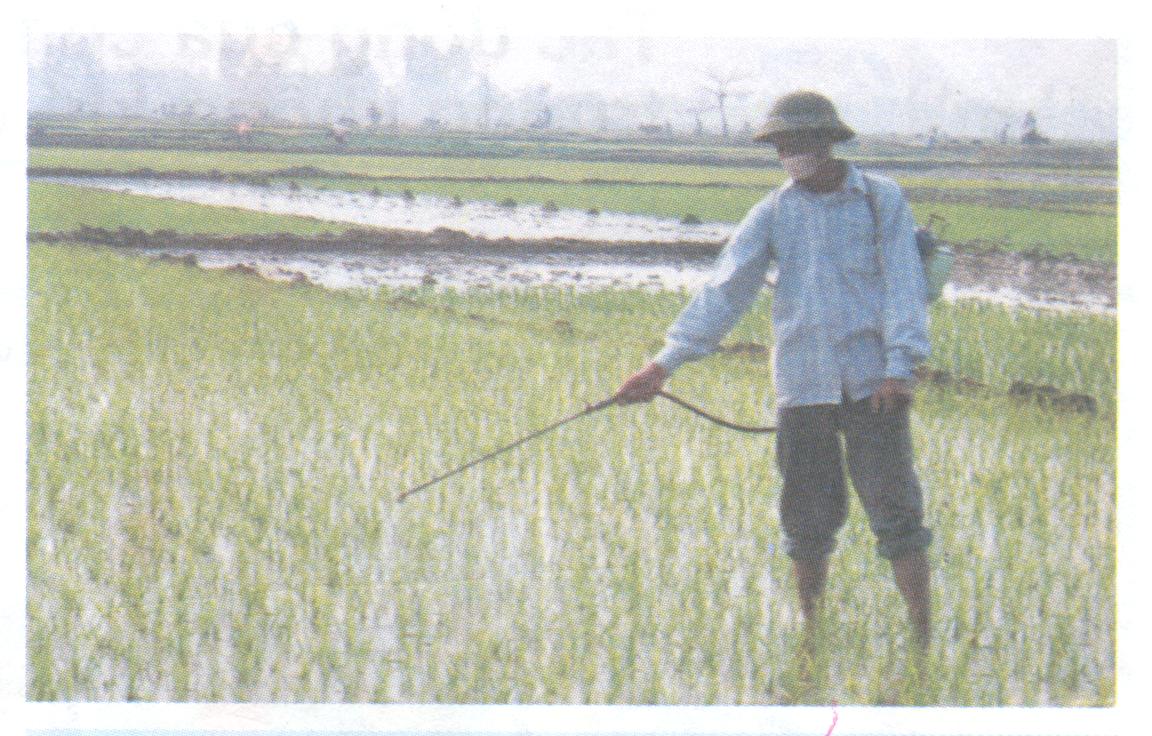 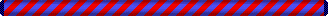 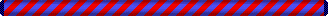 Làm cho đất bị thoái hoá, bạc màu, cằn cổi, 
Hệ vi sinh vật trong đất bị phá huỷ, tồn dư 
các chất độc hại trong đất ngày càng cao, 
nguồn bệnh tích luỹ trong đất ngày 
càng nhiều…
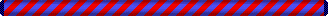 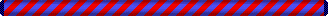 KHOA HỌC:          
TÁC ĐỘNG CỦA CON NGƯỜI ĐẾN MÔI TRƯỜNG  ĐẤT
II. Đất trồng bị suy thoái.
- Nhu cầu lương thực tăng.
- Tăng năng xuất cây trồng.
- Sử dụng phân bón hóa học,  thuốc trừ sâu. Thuốc trừ cỏ…
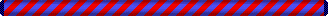 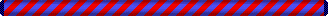 - Dân số tăng
- Lượng rác thải tăng.
- Xử lí rác thải không hợp vệ sinh.
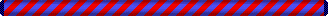 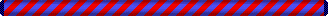 KHOA HỌC:          
TÁC ĐỘNG CỦA CON NGƯỜI ĐẾN MÔI TRƯỜNG  ĐẤT
- Rác khó phân huỷ sẽ tồn tại trong đất, 
làm cho đất không giữ được nước và chất 
dinh dưỡng, dễ bị xói mòn, dẫn đến đất bị bạc màu.
- Các loại rác dễ phân huỷ gây hôi thối, phát triển
vi khuẩn,… làm ô nhiễm môi trường đất.
Nêu tác hại  của rác thải đối với 
môi trường đất?
Thảo luận nhóm 4/
3 phút
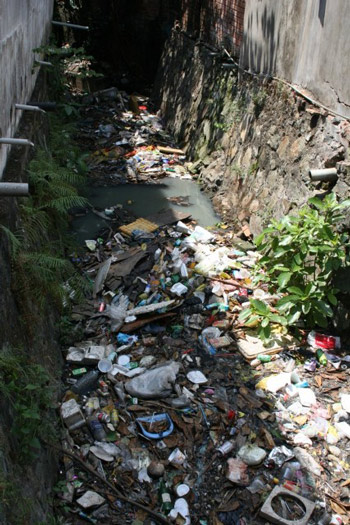 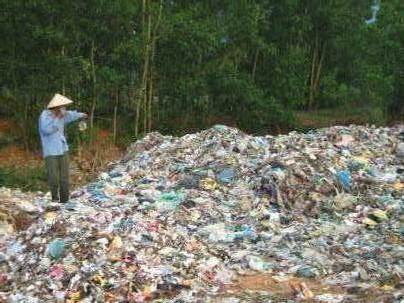 - Nguyên nhân nào dẫn đến tác hại này?
- Xử lí rác không hợp vệ sinh.
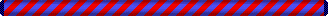 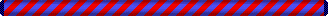 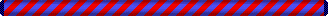 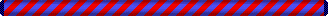 KHOA HỌC:          
TÁC ĐỘNG CỦA CON NGƯỜI ĐẾN MÔI TRƯỜNG  ĐẤT
II. Nguyên nhân đất trồng bị suy thoái.
Ô nhiễm môi trường đất
Sử dụng phân bón hóa học,  thuốc trừ sâu, thuốc trừ cỏ…
Tăng năng xuất
Cây trồng.
Nhu cầu lương thực tăng.
- Dân số tăng
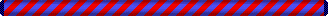 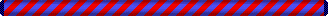 Xử lí rác không hợp vệ sinh
Lượng rác thải tăng
- Việc sử dụng phân bón, thuốc trừ sâu và xử lí rác không hợp vệ sinh
có ảnh hưởng gì đến môi trường đất?
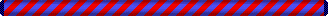 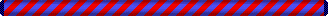 KHOA HỌC          
TÁC ĐỘNG CỦA CON NGƯỜI ĐẾN MÔI TRƯỜNG  ĐẤT
I. Nguyên nhân đất trồng bị thu hẹp.
+  Dân số tăng           
 +  Khoa học, kĩ thuật phát triển        

 +  Đời sống cần được nâng cao
Nhu cầu chỗ ở tăng.
Đất trồng bị thu hẹp
Nhiều nhà máy, xí nghiệp                                      
  mọc lên
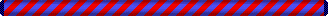 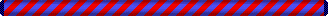 Có nhiều khu vui chơi, giải trí.
II. Nguyên nhân đất trồng bị suy thoái.
Ô nhiễm môi trường đất
Sử dụng phân bón,  thuốc trừ sâu, thuốc trừ cỏ…
Tăng năng xuất 
cây trồng
Nhu cầu lương thực tăng
- Dân số tăng
Lượng rác thải tăng
Xử lí rác không hợp vệ sinh
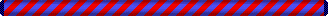 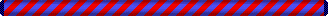 KHOA HỌC :         
TÁC ĐỘNG CỦA CON NGƯỜI ĐẾN MÔI TRƯỜNG  ĐẤT
I. Nguyên nhân đất trồng bị thu hẹp.
II. Nguyên nhân đất trồng bị suy thoái.
III. Bài học:
* HOẠT ĐỘNG: 3 
BÀI HỌC
- Có nhiều nguyên nhân làm cho đất trồng ngày càng bị thu hẹp và suy 
thoái:
+ Dân số gia tăng, nhu cầu chỗ ở tăng, nhu cầu lương thực tăng, đất 
trồng bị thu hẹp. Vì vậy người ta phải ta phải tìm cách tăng năng xuất 
cây trồng, trong đó có biện pháp bón phân hoá học, sử dụng thuốc trừ 
sâu, thuốc diệt cỏ,…Những việc làm đó khiến cho môi trường đất, nước 
bị ô nhiễm.
+ Dân số tăng, lượng rác thải tăng, việc xử lí rác thải không  hợp vệ sinh 
cũng là nguyên nhân gây ô nhiễm môi trường đất.
- Nguyên nhân làm cho môi trường đất trồng ngày
 càng bị thu hẹp và suy thoái?
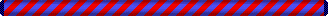 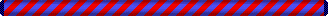 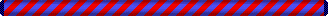 KHOA HỌC :         
TÁC ĐỘNG CỦA CON NGƯỜI ĐẾN MÔI TRƯỜNG  ĐẤT
* Hoạt động 4: Cả lớp.
 
IV. Vận dụng – thực hành.
Ô nhiễm môi trường đất
Nhiễm bẩn môi trường đất
Rác thải tăng có ảnh hưởng gì đến môi trường đất?
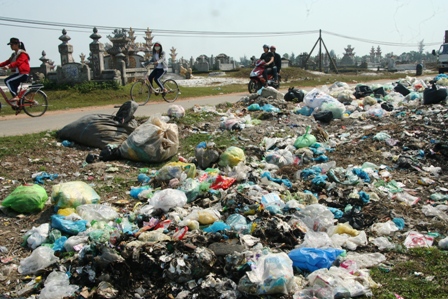 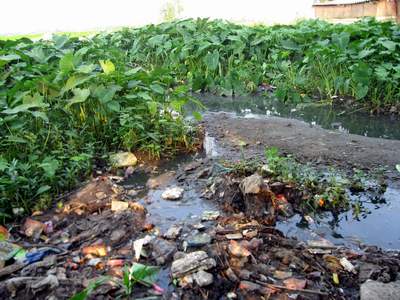 Rác thải tăng
Ô NHIỄM MÔI TRƯỜNG ĐẤT
Đốt rác thải tạo ra khí độc làm ô nhiễm môi trường không khí. Tro bụi còn chứa chất độc làm ô nhiễm môi trường đất và gây hại cho cây trồng, ảnh hưởng đến sức khỏe con người cũng như vật nuôi…
Sử lý rác thải không hợp vệ sinh gây ảnh hưởng đến môi trường đất như thế nào?
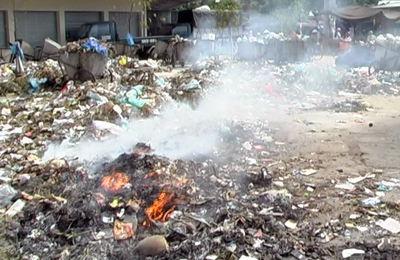 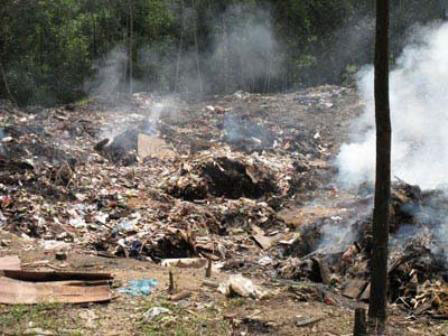 Sử lý rác thải không hợp vệ sinh
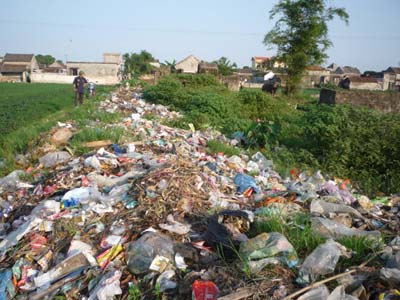 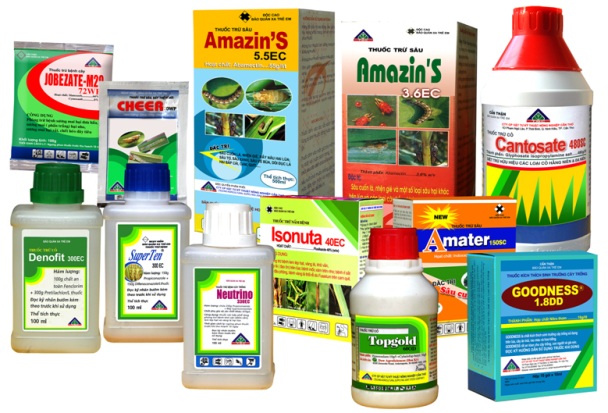 Bón phân hóa học không đúng qui định
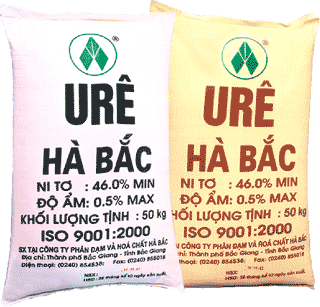 NÔNG DƯỢC
Ô NHIỄM MÔI TRƯỜNG ĐẤT
Rác thải tăng, Sử lý không đúng cách
PHÂN HÓA HỌC
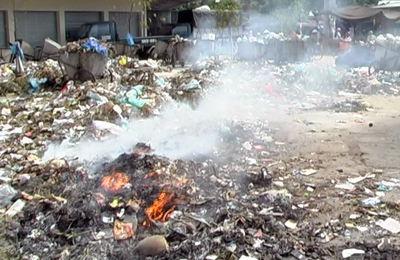 Không hạn chế sử dụng thuốc nông dược
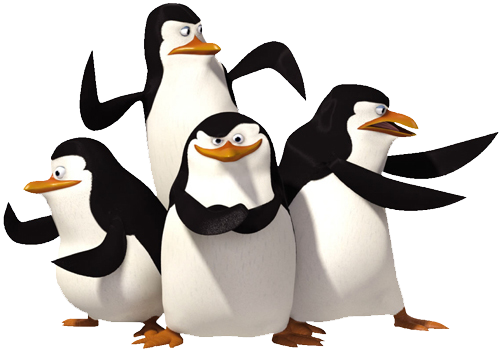 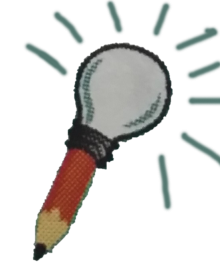 - Dân số tăng, nhu cầu chỗ ở tăng, nhu cầu lương thực tăng, đất trồng bị thu hẹp. Vì vậy, người ta phải tìm cách tăng năng suất cây trồng, trong đó có biện pháp bón phân hoá học, sử dụng thuốc trừ sâu, thuốc diệt cỏ,… những việc làm đó khiến cho môi trường đất, nước bị ô nhiễm
- Dân số tăng lượng rác thải tăng, việc xử lí rác thải không không hợp vệ sinh cũng là nguyên nhân gây ô nhiễm môi trường đất.
HẬU QUẢ Ô NHIỄM MÔI TRƯỜNG ĐẤT
KHOA HỌC :         
TÁC ĐỘNG CỦA CON NGƯỜI ĐẾN MÔI TRƯỜNG  ĐẤT
Để cải tạo môi trường đất chúng ta phải làm gì?
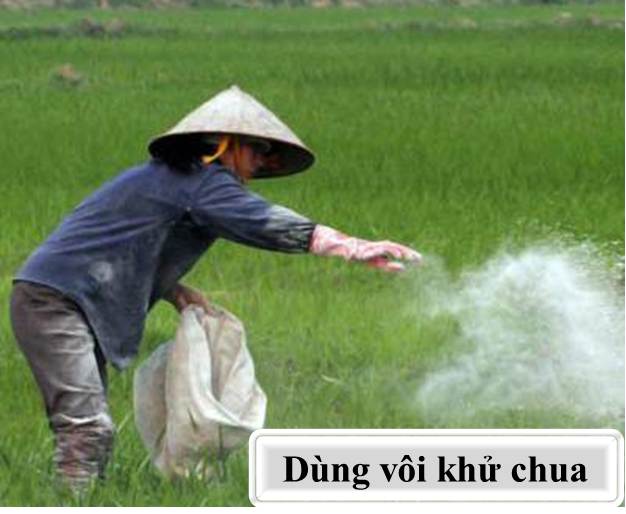 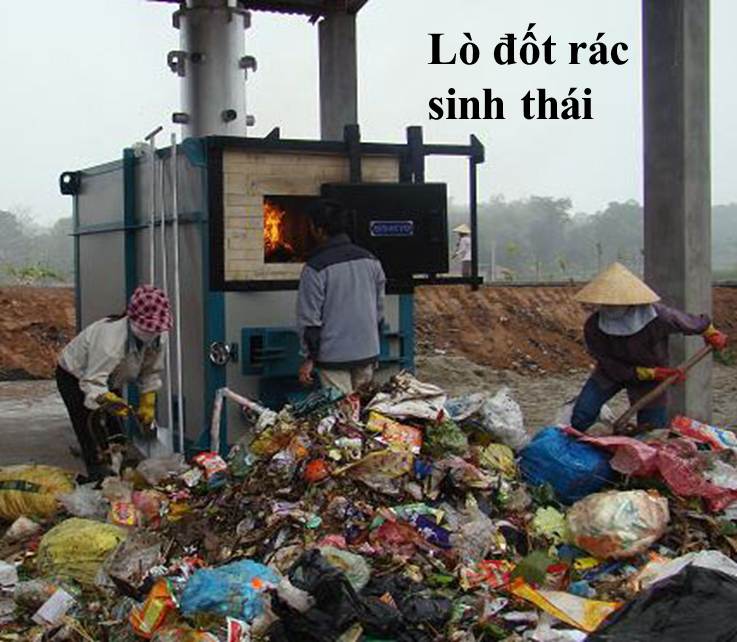 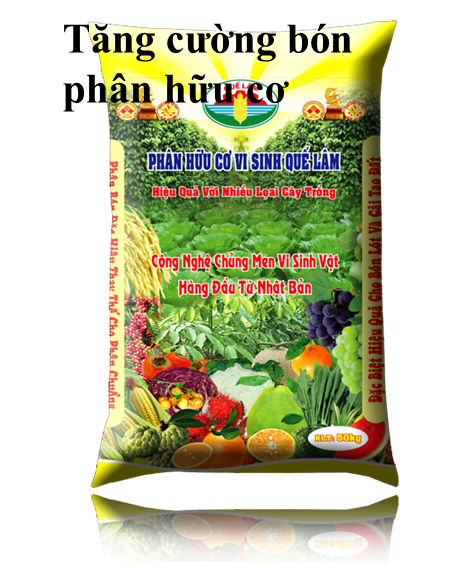 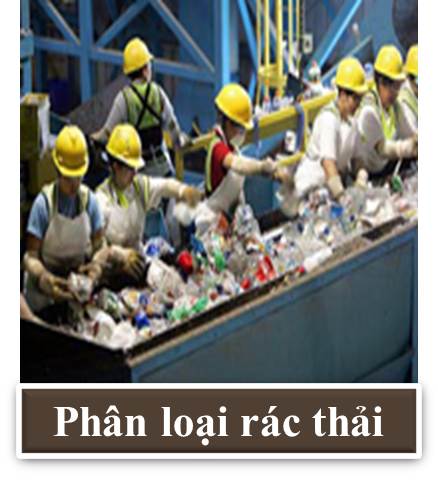 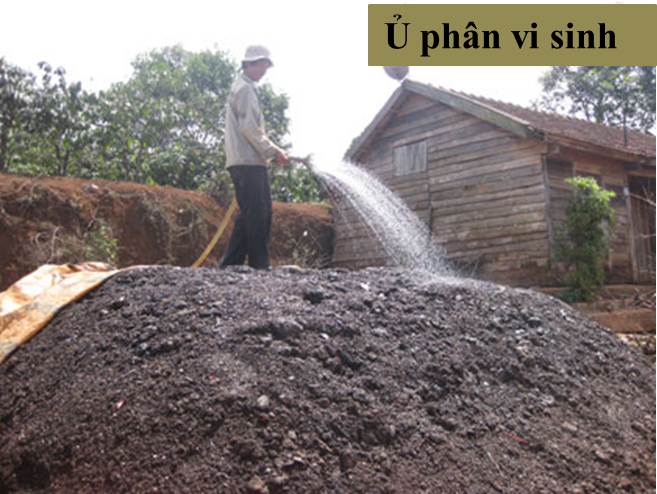 CHUNG TAY 
 BẢO VỆ MÔI TRƯỜNG ĐẤT
KHOA HỌC :         
TÁC ĐỘNG CỦA CON NGƯỜI ĐẾN MÔI TRƯỜNG  ĐẤT
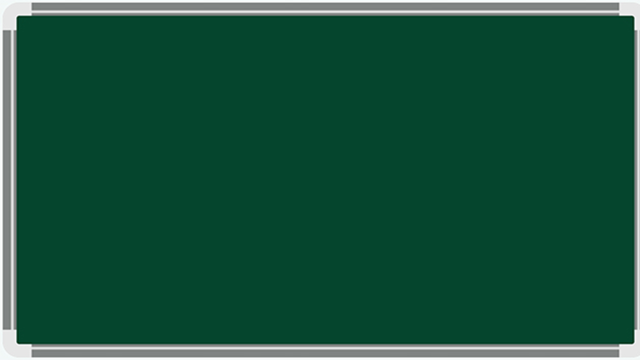 V. Nhận xét, dặn dò.
Nhận xét tiết học.
Dặn chuẩn bị cho bài học tiếp theo “Tác động của con người đến môi trường không khí và nước”.
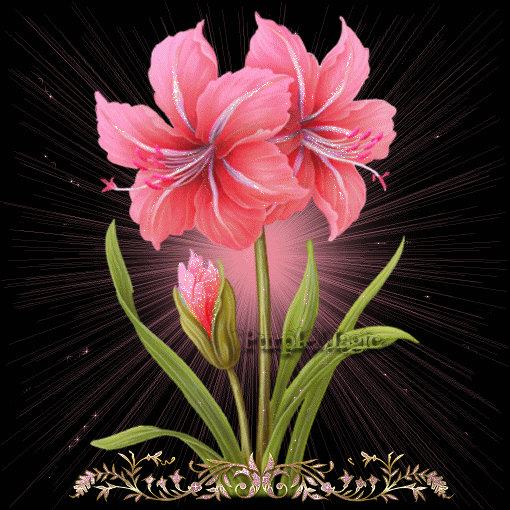 Tiết học kết thúc.
Kính chào quý thầy cô và các em!